Record 2019
ENERO
Redes Sociales
Teatros
Correo
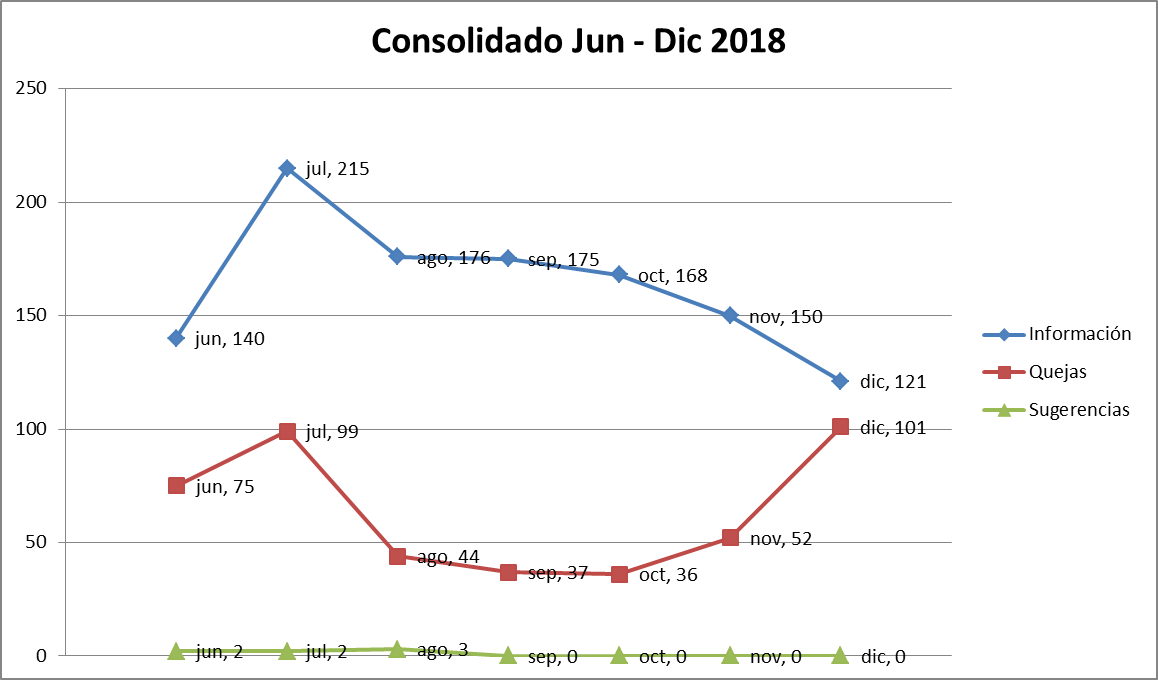 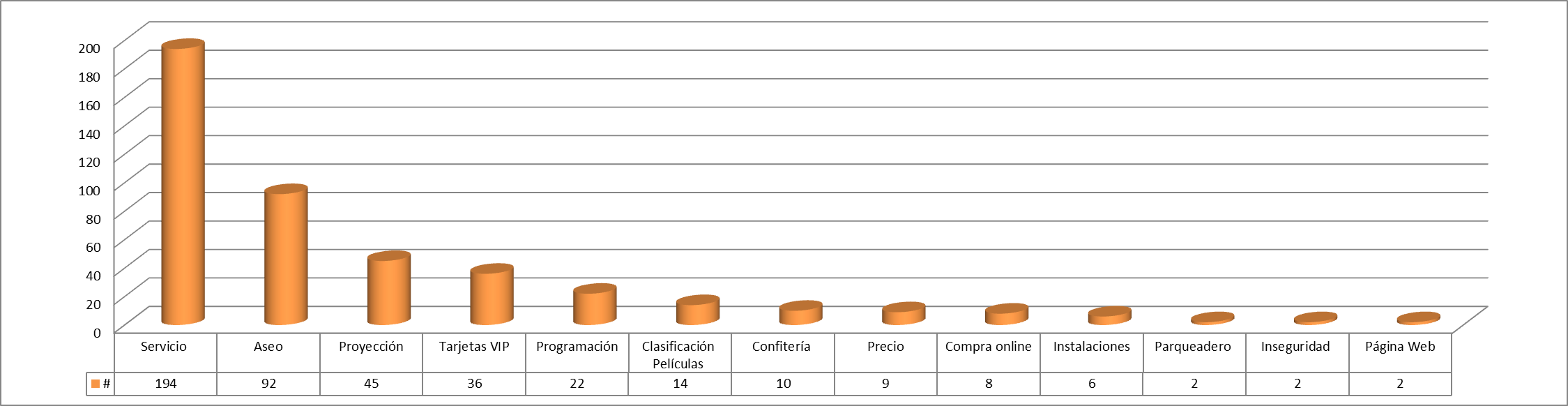 TIP: Quejas
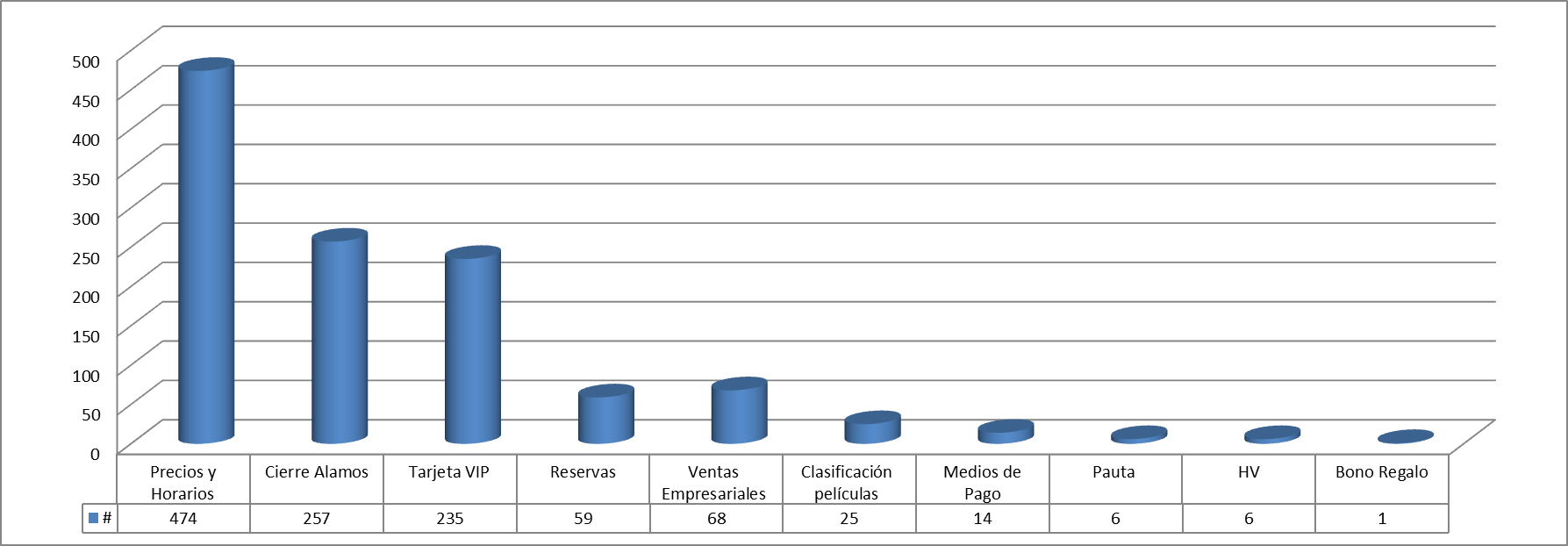 TIP: 
Información
Qué viene para el 2019
Creación de protocolos de servicio en taquilla y confitería. 

Concientizar a nuestro personal de la importancia del cliente en la vida de una empresa. Los competidores cada vez más, se van equiparando en calidad y precio, por lo que se hace necesario buscar una diferenciación.

Impulsar cultura de servicio interno y externo. 

Reducir el número de tipificación de preguntas de los clientes por precios y horarios con una página web amigable y efectiva.

Implementar el “cliente oculto” en teatros.  

Establecer protocolos de cortesías por servicio.
“La mejor publicidad es la que hacen los clientes satisfechos”